Занимательные упражнения  для детей и родителей по коррекции акустической дисграфии
Учитель – логопед МБОУ ОШ №2, г. Тюмени: Григорьева О.Н.
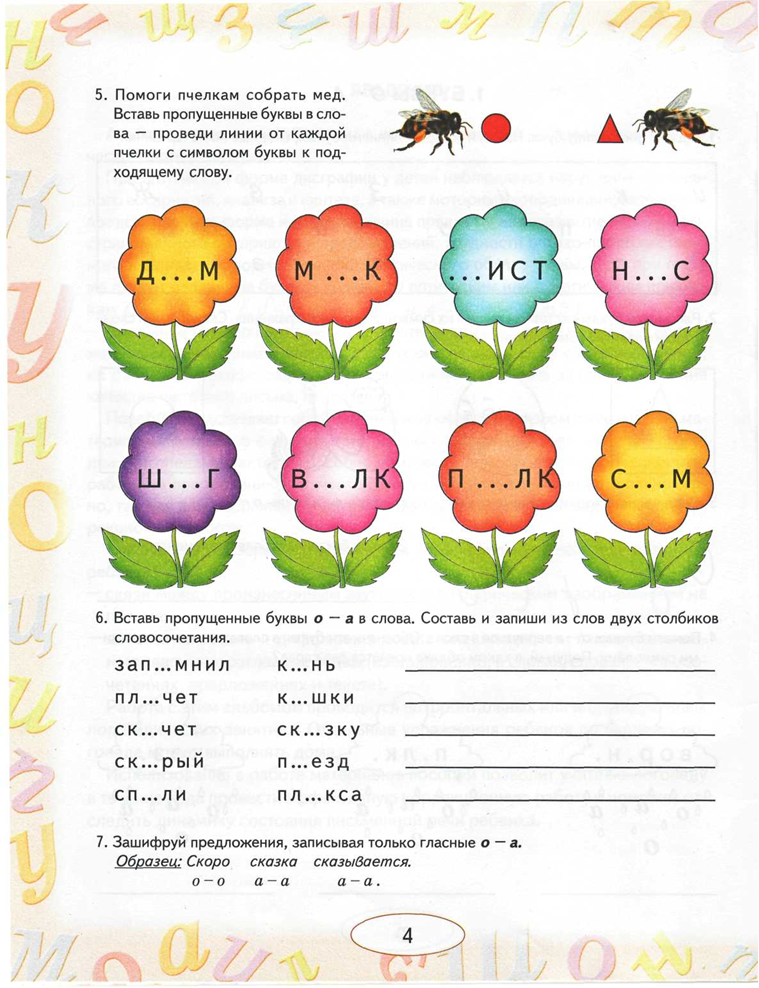